ЄВРОПЕЙСЬКІ ІНТЕГРАЦІЙНІ ПРОЦЕСИ В ЕКОНОМІЦІ, ФІНАНСАХ ТА МЕНЕДЖМЕНТІ
ТЕМА 3

СТАНОВЛЕНЯН І СУЧАСНІ ТЕНДЕНЦІЇ 
ІНТЕГРАЦІЙНИХ ПРОЦЕСІВ ЄС
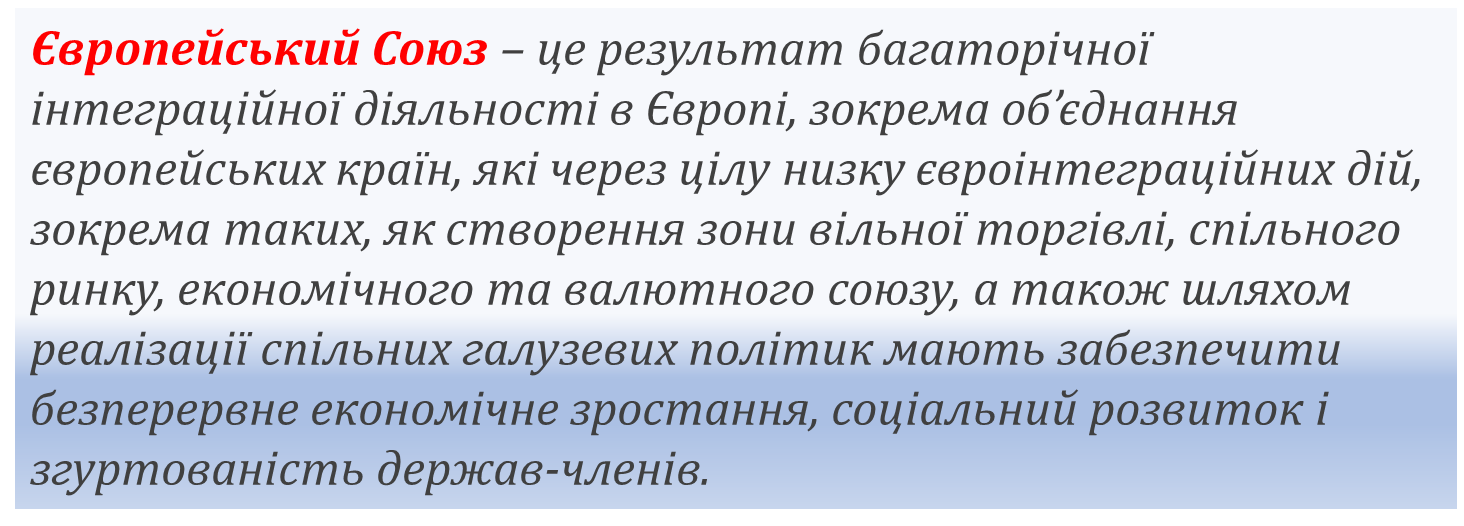 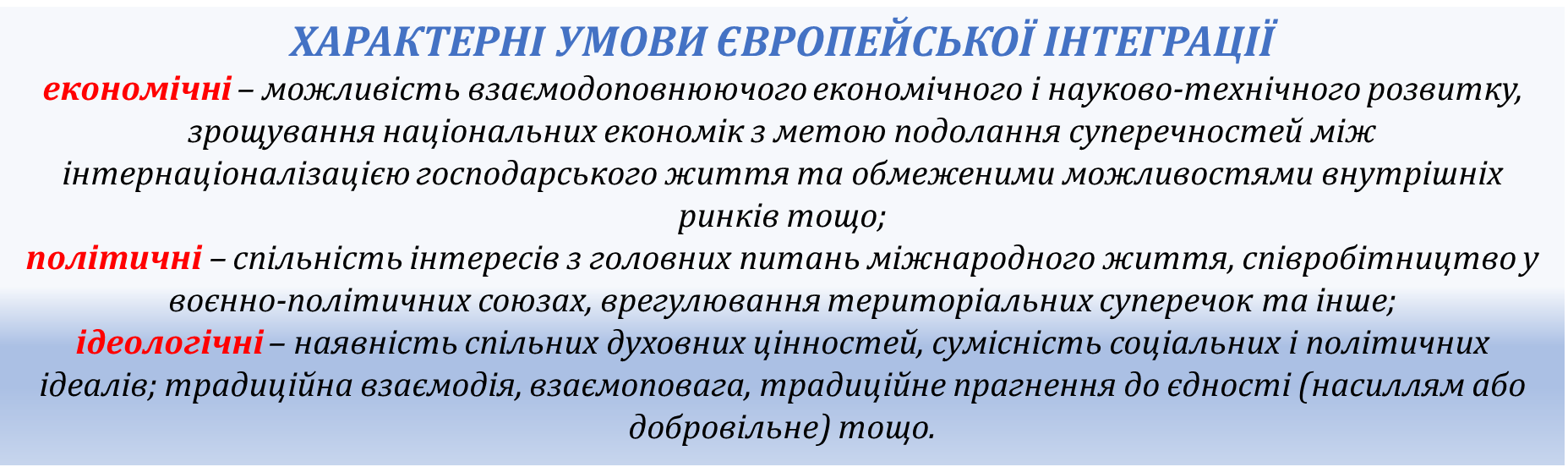 ІСТОРИЧНІ ПРИЧИНИ ЄВРОПЕЙСЬКОЇ ІНТЕГРАЦІЇ
потреба взаємного порозуміння між країнами (зокрема Францією та Німеччиною (ФРН, так звана Західна Німеччина)) (європейська політика після Другої світової війни стала ґрунтуватися на спільному економічному функціонуванні та мирному співіснуванні всіх народів);
сподівання на економічний розвиток та добробут (передбачалося, що співпраця в межах об’єднаної Європи принесе її жителям економічний успіх та стабільність);
потреба миру та безпеки (прагнення продемонструвати всьому світу категоричну відмову від застосування сили в міжнародних відносинах та реальні гарантії від повторення жорстокості двох світових воєн; тісна політична та економічна співпраця мала стати ефективним протиставленням поширюваному в деяких європейських країнах комунізму та економічній експансії Сполучених Штатів Америки в Європі);
утримання економічного та політичного статусу на міжнародній арені (європейські політики і урядовці, усвідомлюючи значне послаблення позицій їхніх країн у світі, розуміли, що лише плідна співпраця може повернути їм вплив, який вони втратили).
Утворення Європейського Союзу – складний, багатоетапний процес, під час якого країнам-учасницям довелося розв’язати гострі економічні, соціальні, політико-правові проблеми, відшукувати адекватні відповіді на виклики часу.
В умовах політичного суперництва відбувається підготовка нової угоди співпраці між Україною і ЄС, яка підносить європейську інтеграцію до рангу державної ідеології, покликаної так чи інакше об'єднати країну.
Вибір оптимальної моделі європейської інтеграції – питання, яке супроводжувало формування європейських співтовариств і Європейського Союзу на всіх етапах. Ідеї європейської інтеграції спираються на тривалу історичну традицію, що включає досвід Римської імперії, імперії Карла Великого, Священної Римської імперії, імперії Наполеона, дискусій про створення Сполучених Штатів Європи початку ХХ ст., інтеграційних процесів, які розпочалися після Другої світової війни. 
Після закінчення Другої світової війни європейські країни розпочали пошук стратегій розвитку з метою не допустити, щоб на європейський континент повернулася війна, і гарантувати тривалу безпеку його народам. Інтеграційні процеси економічного характеру в Західній Європі розпочалися з утворення Бенілюксу (1948 р.), Європейського об’єднання вугілля та сталі (1951 р.).
ПЕРШИЙ ЕТАП ФОРМУВАННЯ ЄС
Бенілюкс – регіон Європи, створений в 1944 р. Включає в себе Європейські країни митно-економічного союзу – Бельгію, Нідерланди та Люксембург.

Європейське об’єднання вугілля та сталі (ECSC) – міжнародна державно-монополістична організація, що об'єднувала кам'яновугільну, залізорудну і металургійну промисловість 10 країн Європейської економічної спільноти (ЄЕС). Створена в 1951 р. згідно з Паризьким договором терміном на 50 років країнами: Бельгія, Західна Німеччина, Італія, Люксембург, Нідерланди та Франція з метою об'єднання вугільних та сталеливарних ресурсів країн-учасниць і запобігти в такий спосіб новій війні в Європі.